Upper & Lower Bounds
Upper & Lower Bounds
June 2017
3H Q7
June 2018
2H Q9
June 2017
3H Q20
June 2018
2H Q24
SAM
3H Q21
1 Marker
Nov 2017
1H Q8
Nov 2018
3H Q5
Nov 2017
2H Q25
Nov 2018
3H Q19
SAM 3H Q21
Upper & Lower Bounds
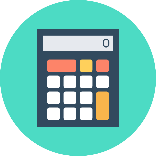 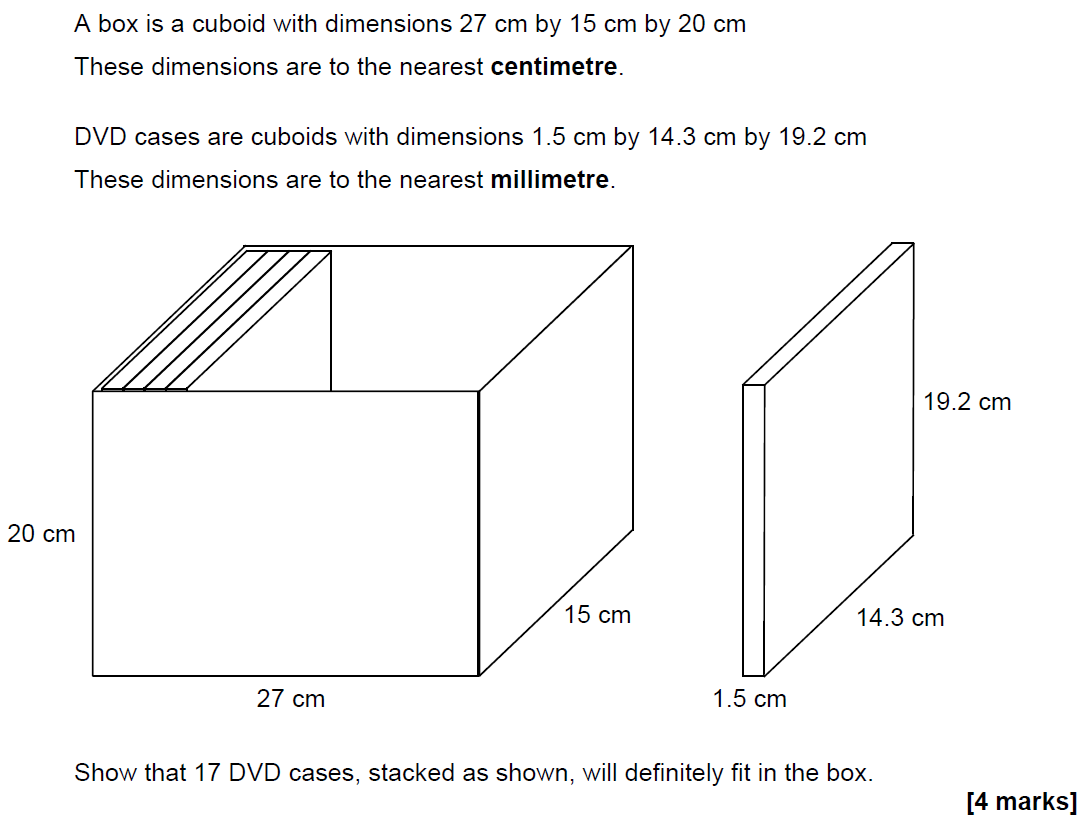 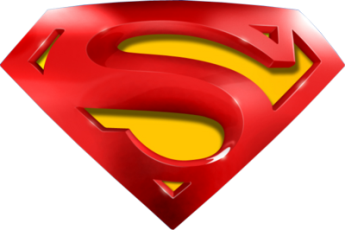 SAM 3H Q21
Upper & Lower Bounds
A
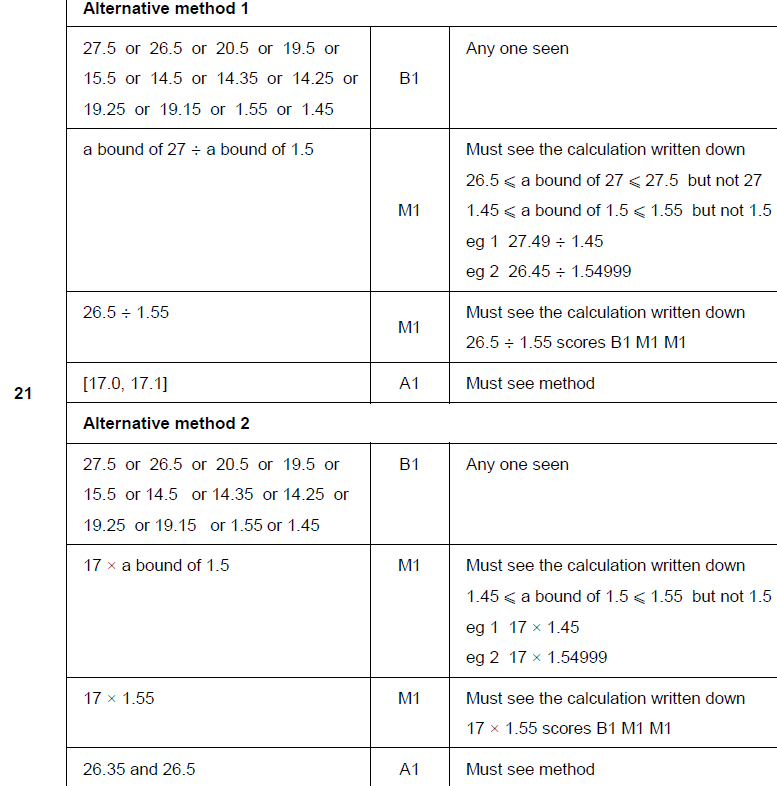 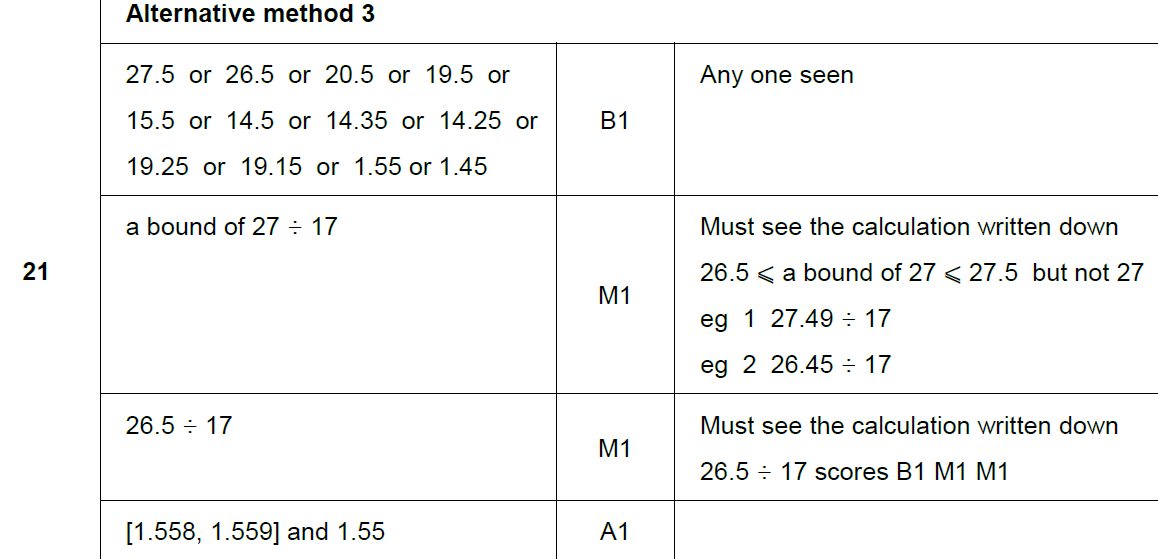 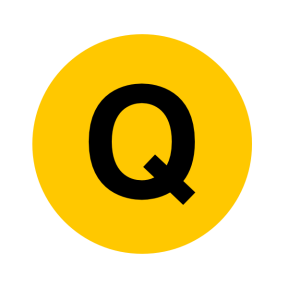 June 2017 3H Q7
Upper & Lower Bounds
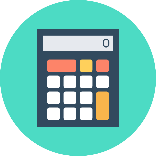 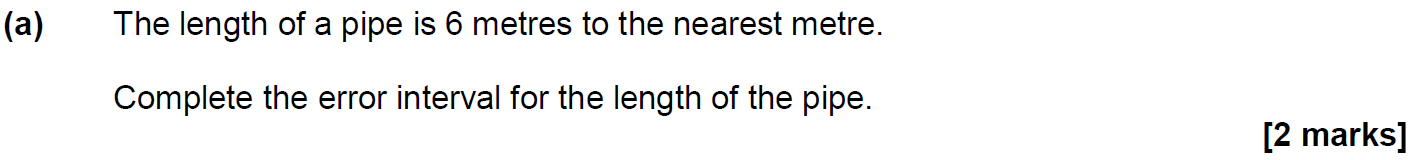 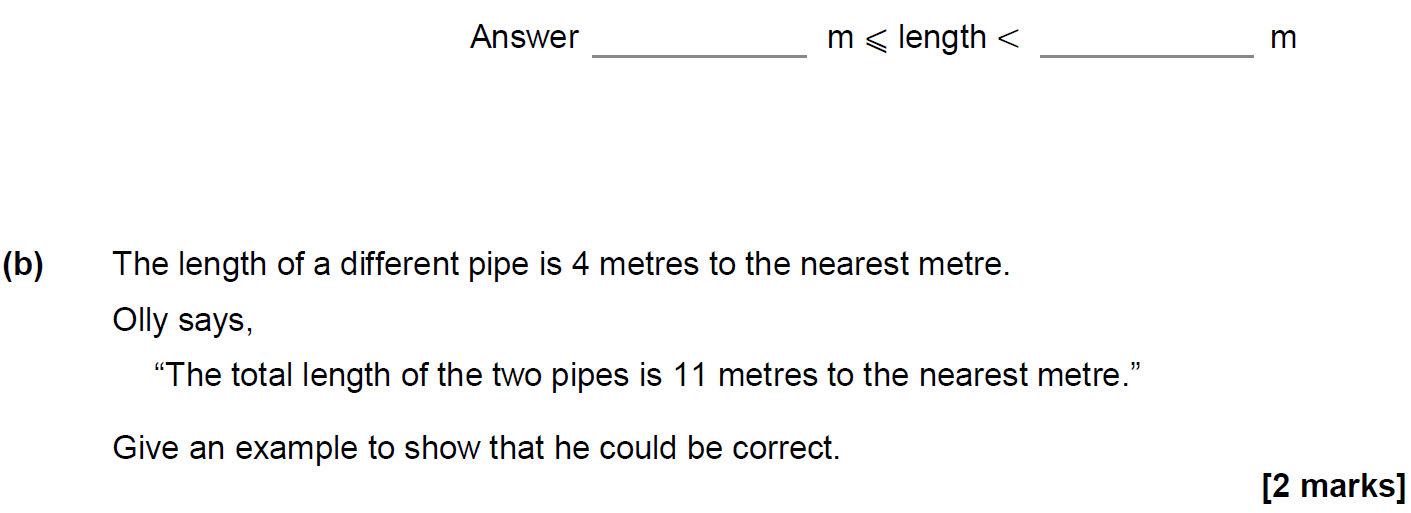 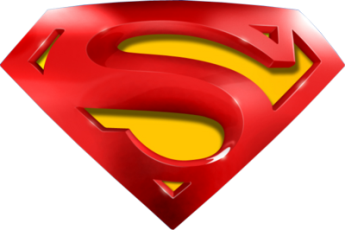 June 2017 3H Q7
Upper & Lower Bounds
A
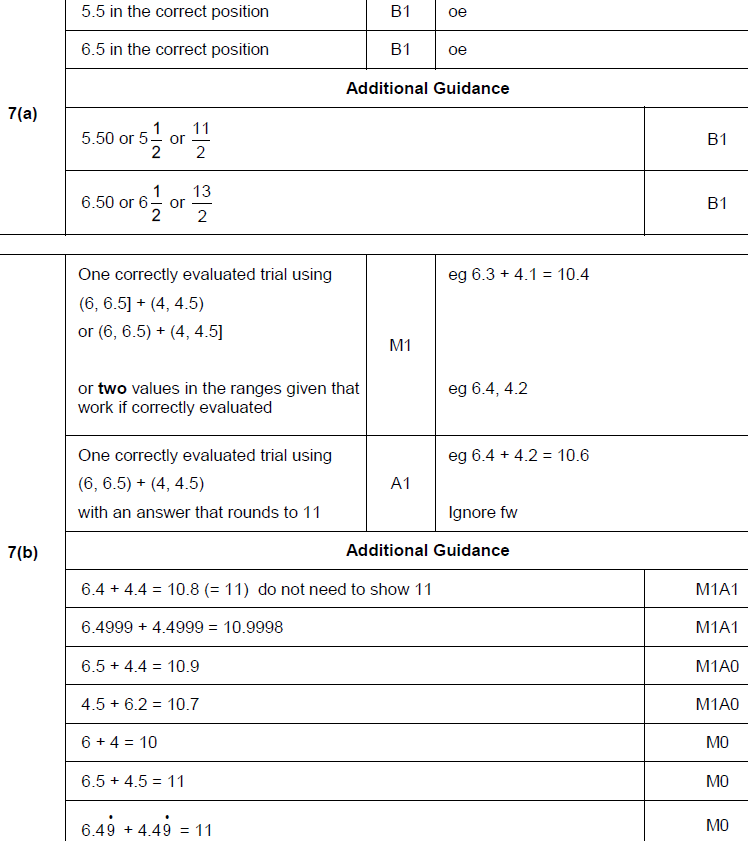 B
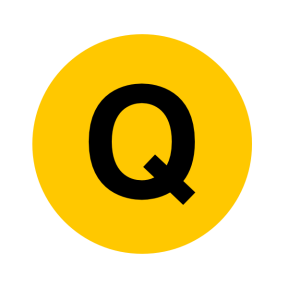 June 2017 3H Q20
Upper & Lower Bounds
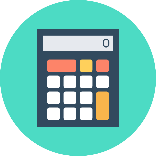 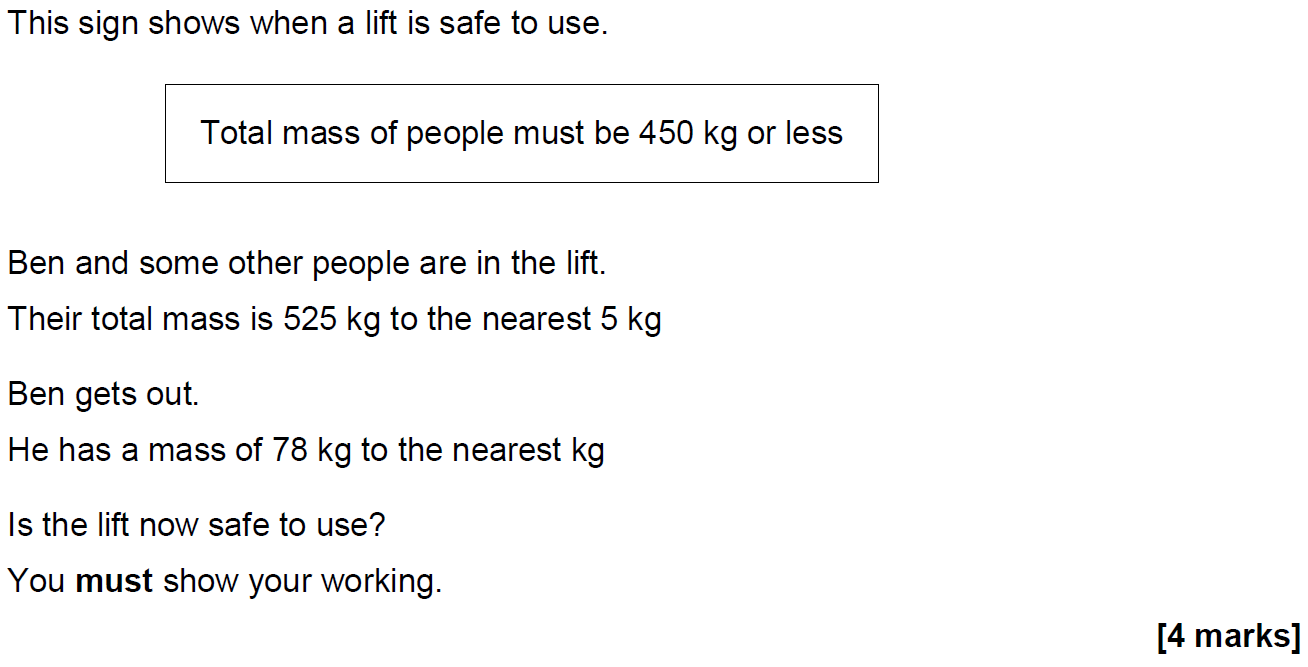 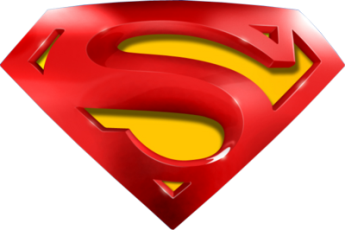 June 2017 3H Q20
Upper & Lower Bounds
A
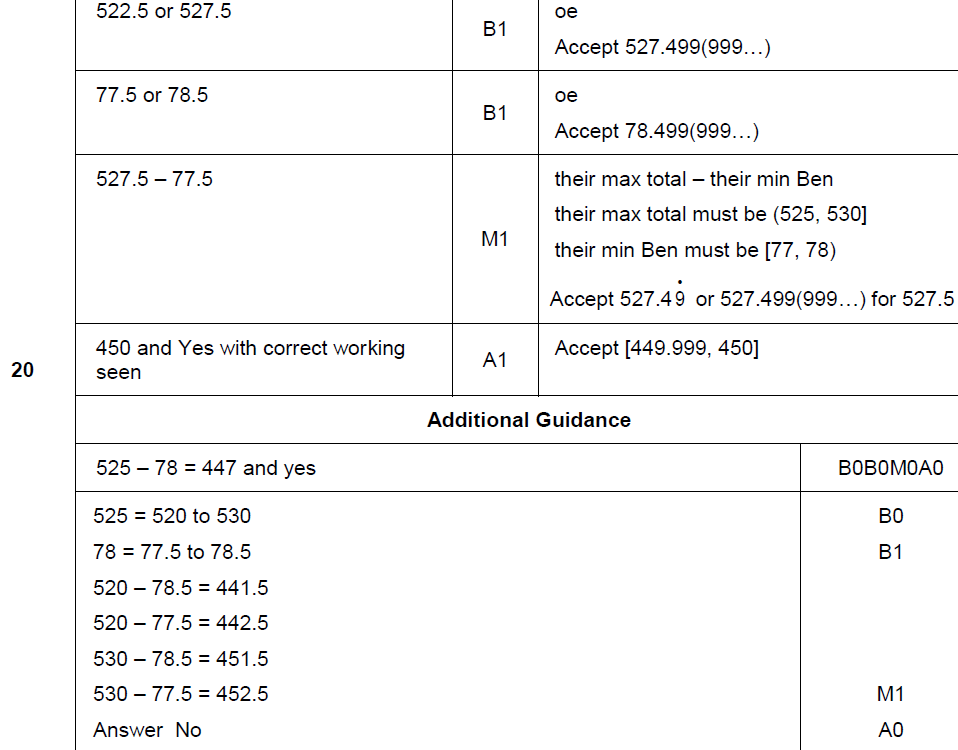 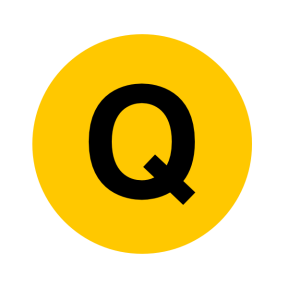 Nov 2017 1H Q8
Upper & Lower Bounds
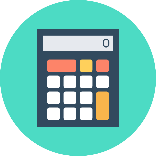 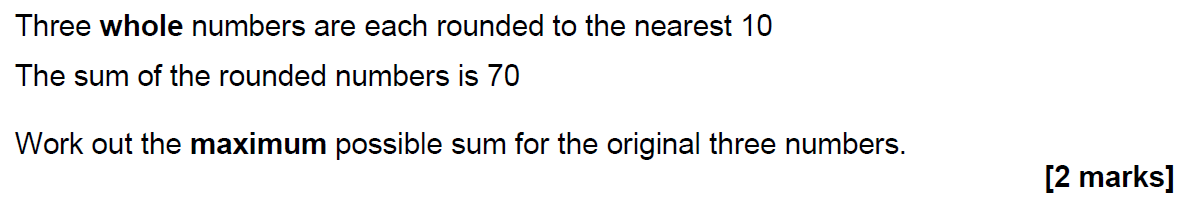 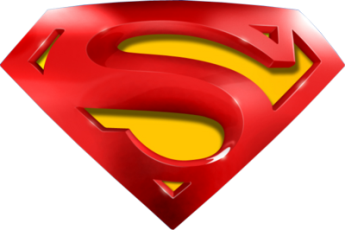 Nov 2017 1H Q8
Upper & Lower Bounds
A
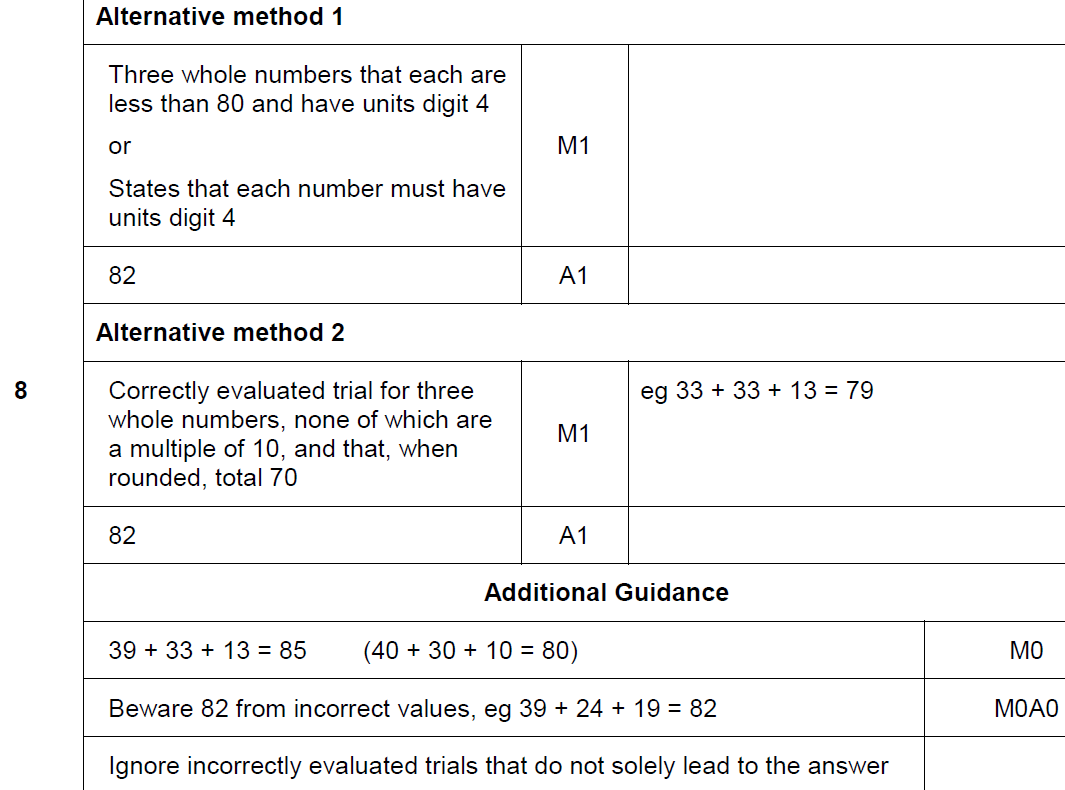 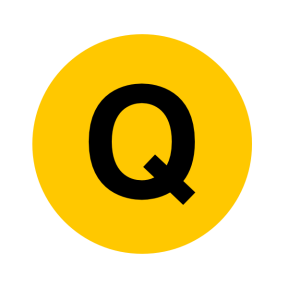 Nov 2017 2H Q25
Upper & Lower Bounds
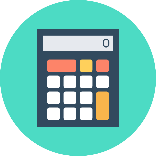 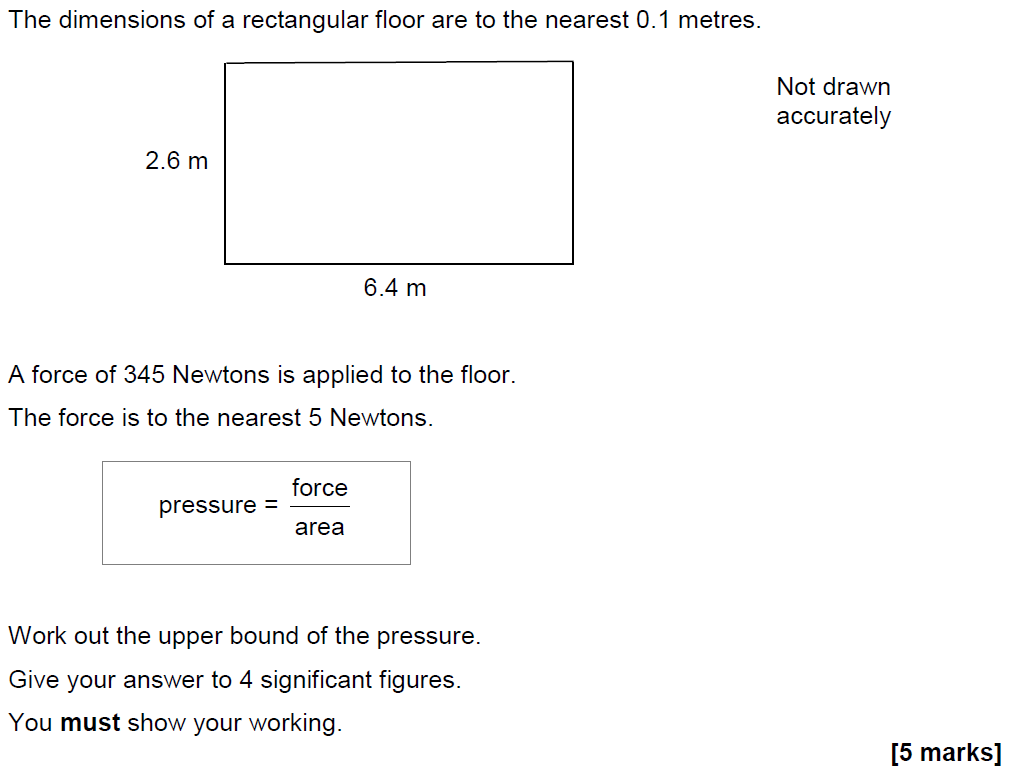 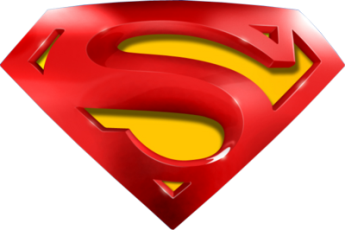 Nov 2017 2H Q25
Upper & Lower Bounds
A
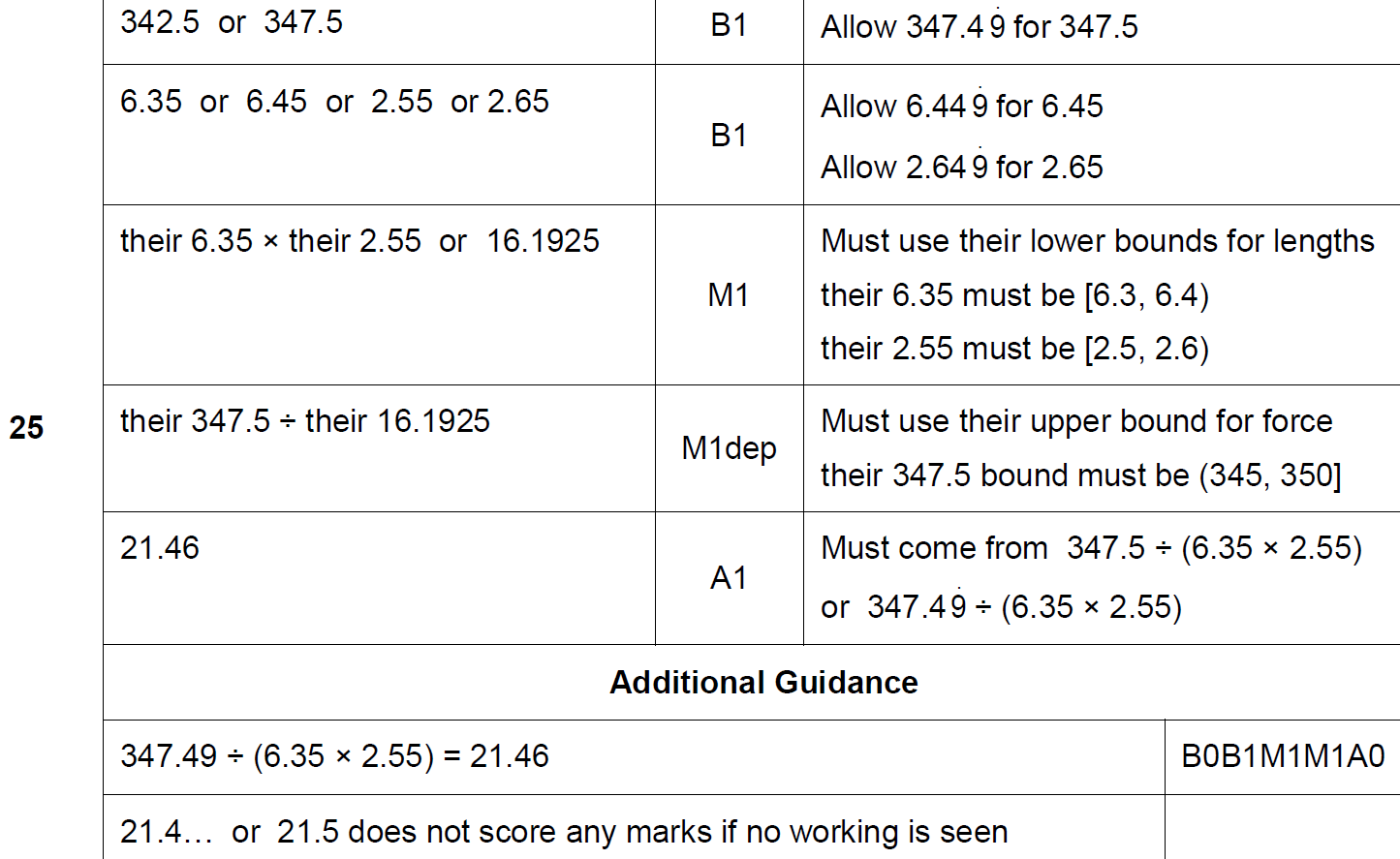 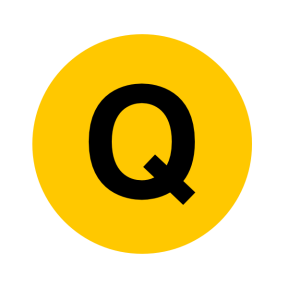 June 2018 2H Q9
Upper & Lower Bounds
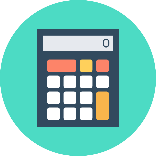 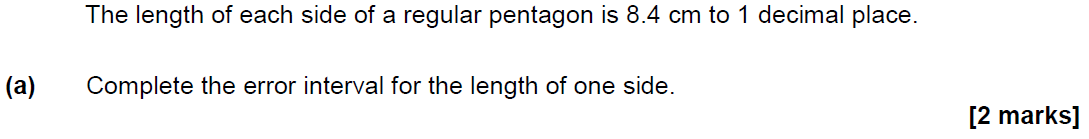 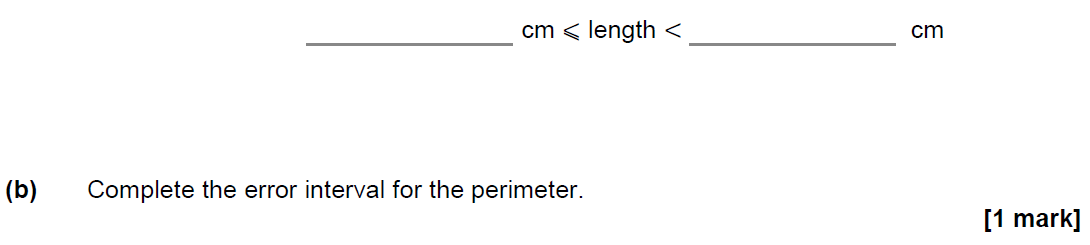 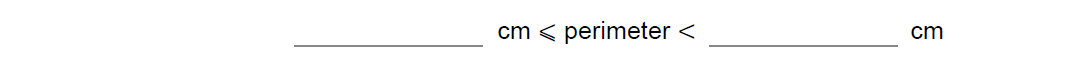 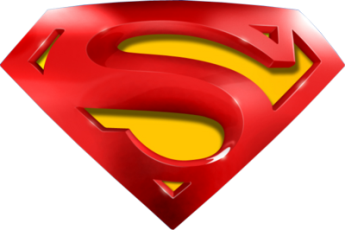 June 2018 2H Q9
Upper & Lower Bounds
A
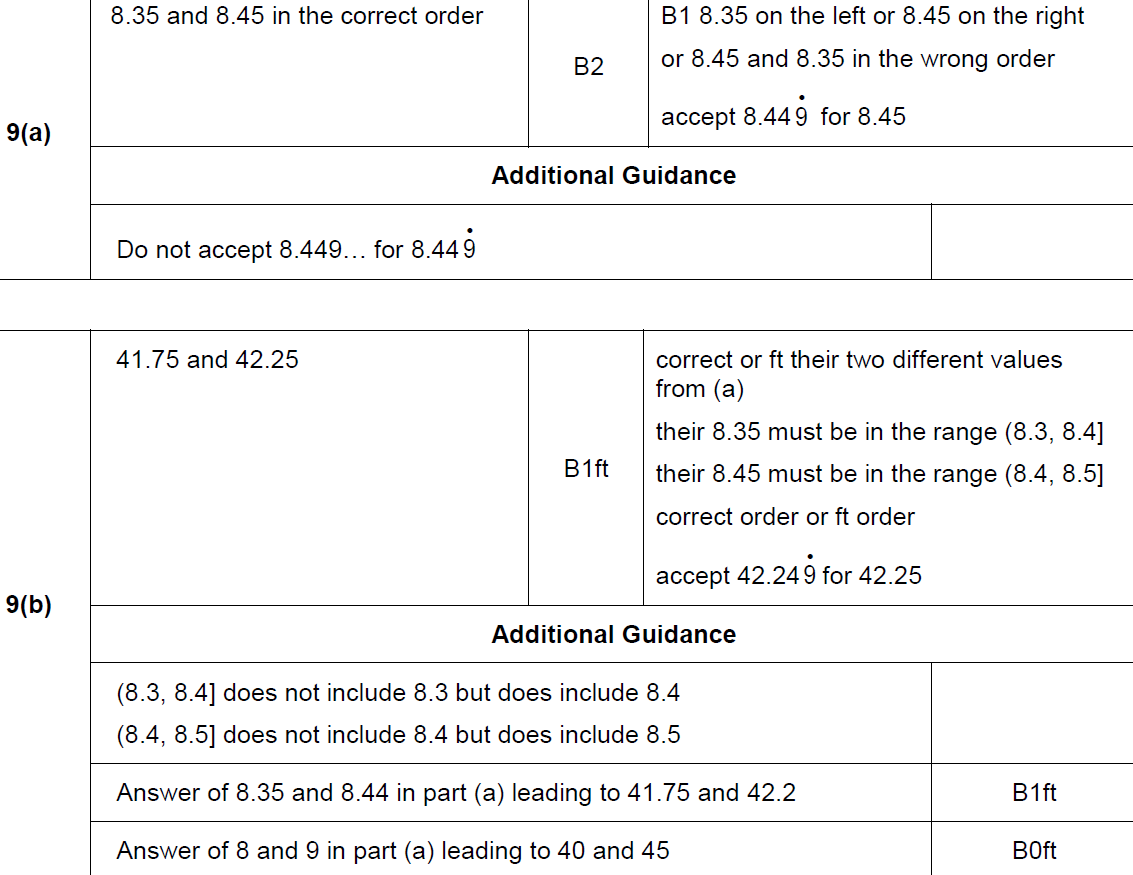 B
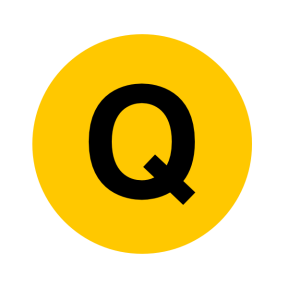 June 2018 2H Q24
Upper & Lower Bounds
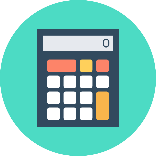 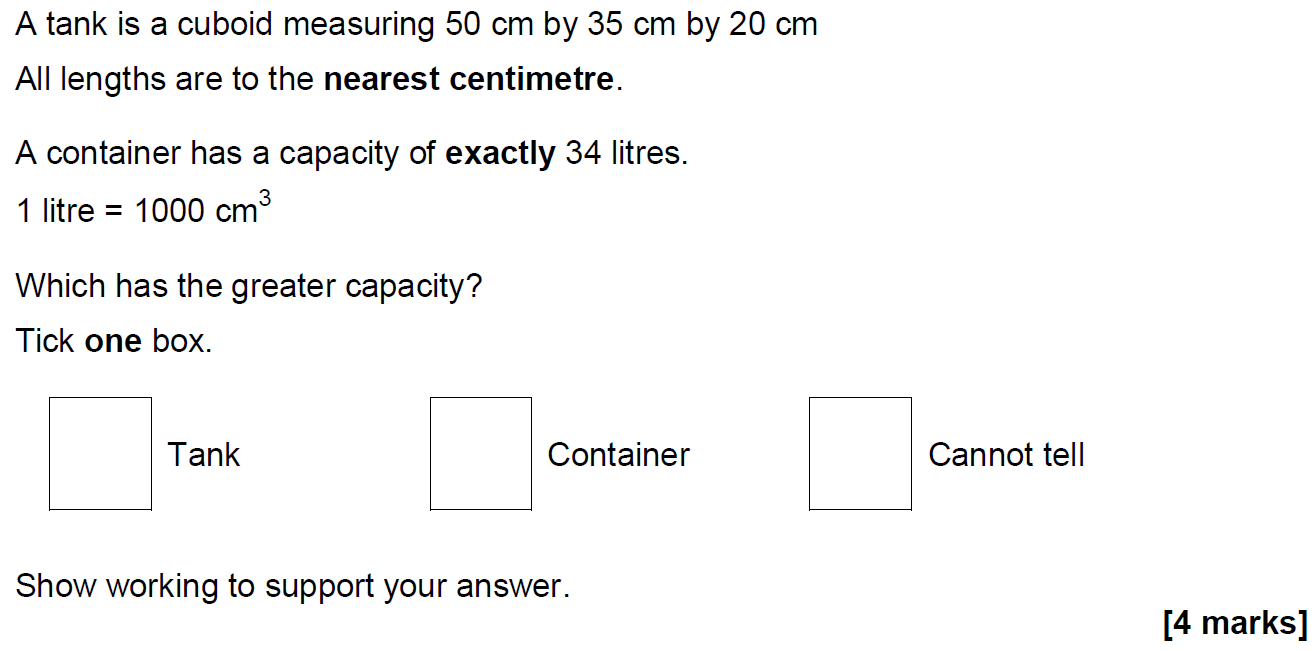 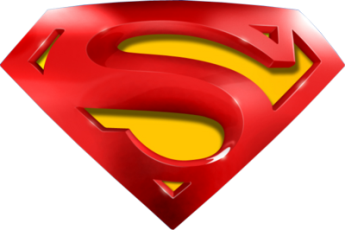 June 2018 2H Q24
Upper & Lower Bounds
A
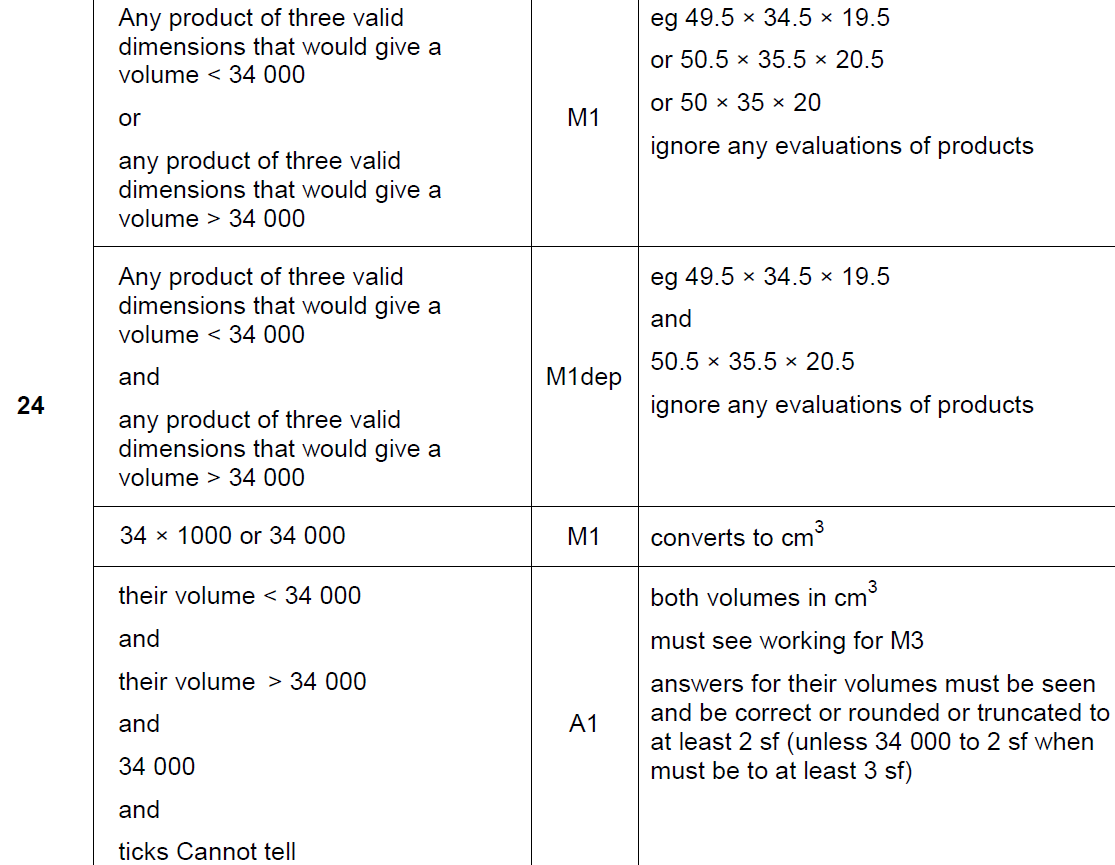 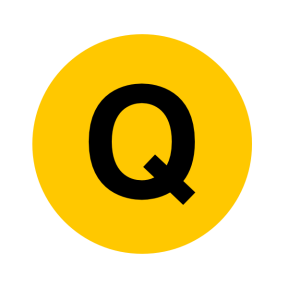 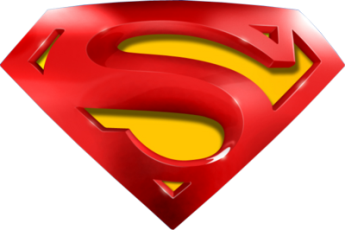 June 2018 2H Q24
Upper & Lower Bounds
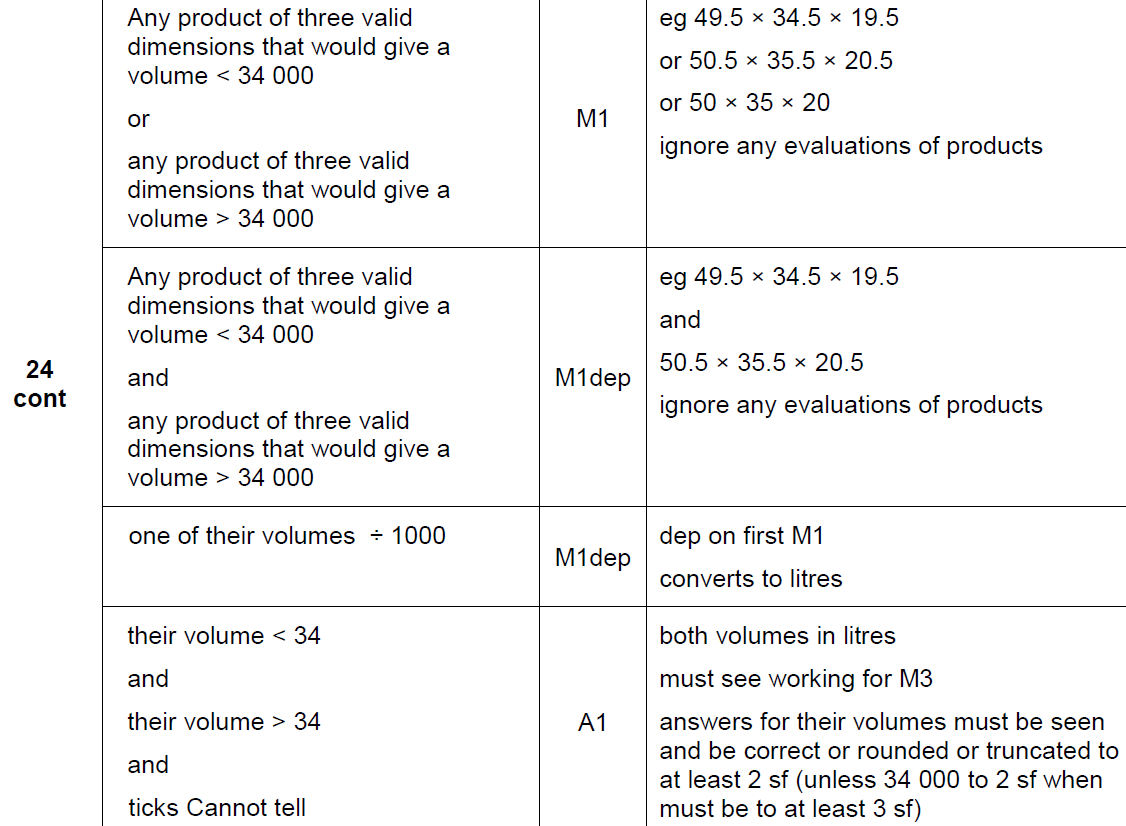 A
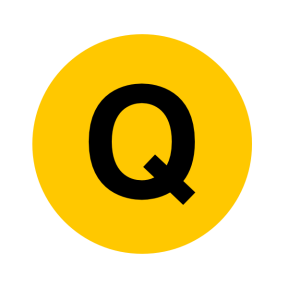 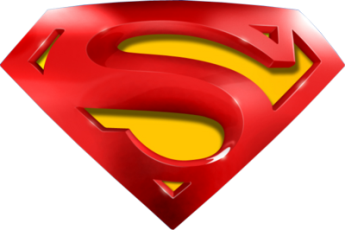 June 2018 2H Q24
Upper & Lower Bounds
A notes
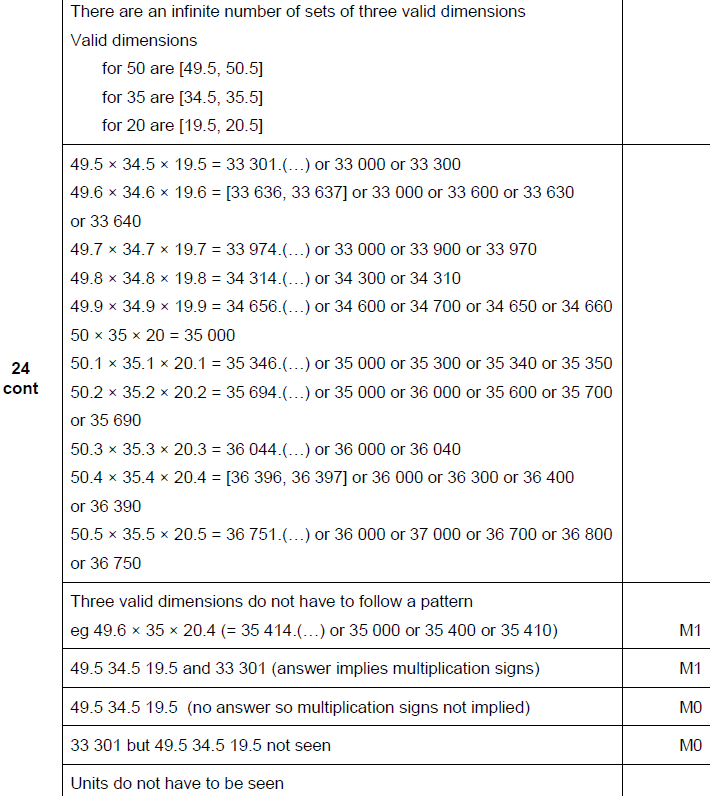 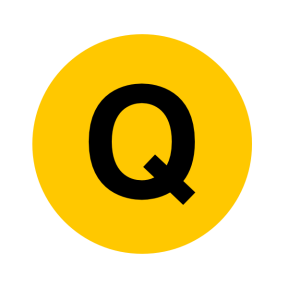 Nov 2018 3H Q5
Upper & Lower Bounds
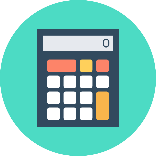 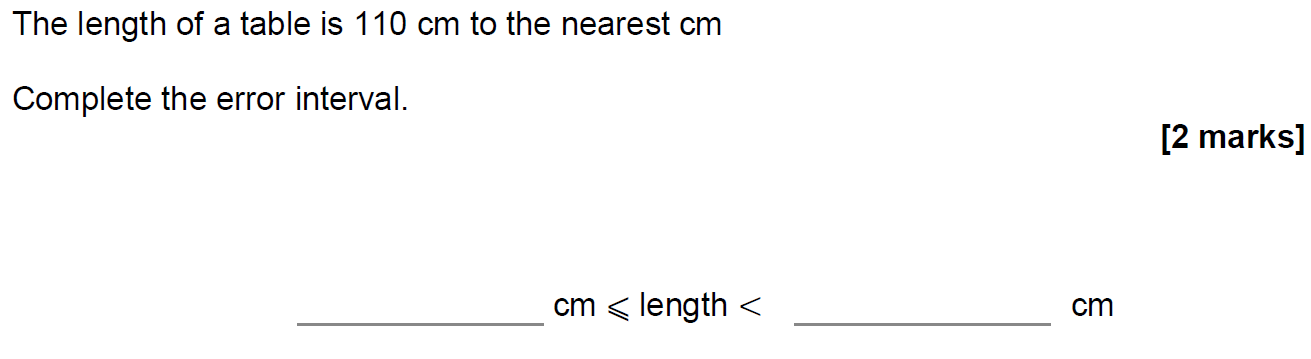 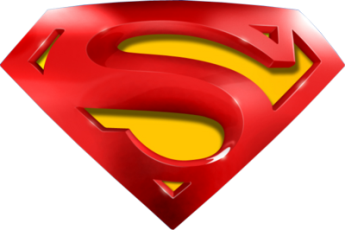 Nov 2018 3H Q5
Upper & Lower Bounds
A
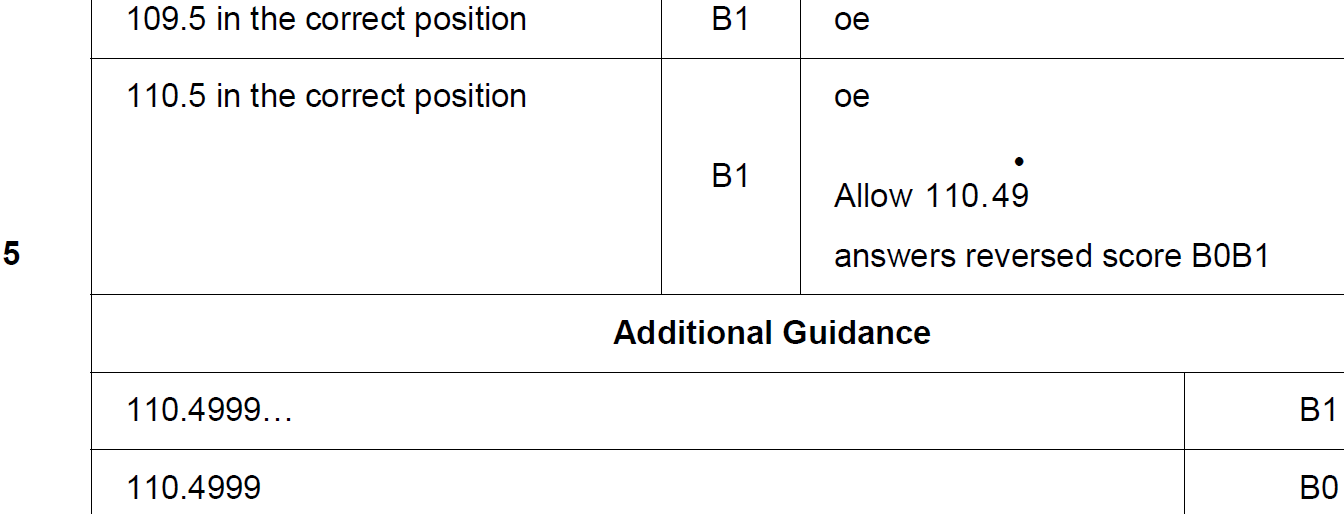 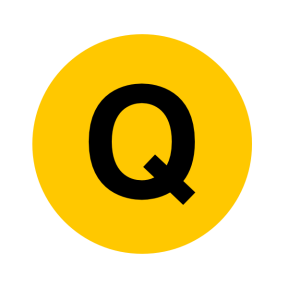 Nov 2018 3H Q19
Upper & Lower Bounds
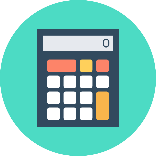 The length of a roll of ribbon is 30 metres, correct to the nearest half-metre. 
A piece of length 5.8 metres, correct to the nearest 10 centimetres, is cut from the roll.
 
Work out the maximum possible length of ribbon left on the roll. 
[3 marks]
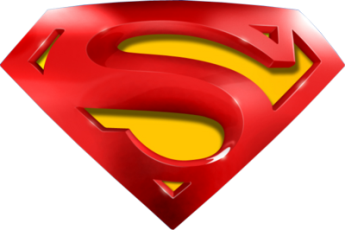 Nov 2018 3H Q19
Upper & Lower Bounds
A
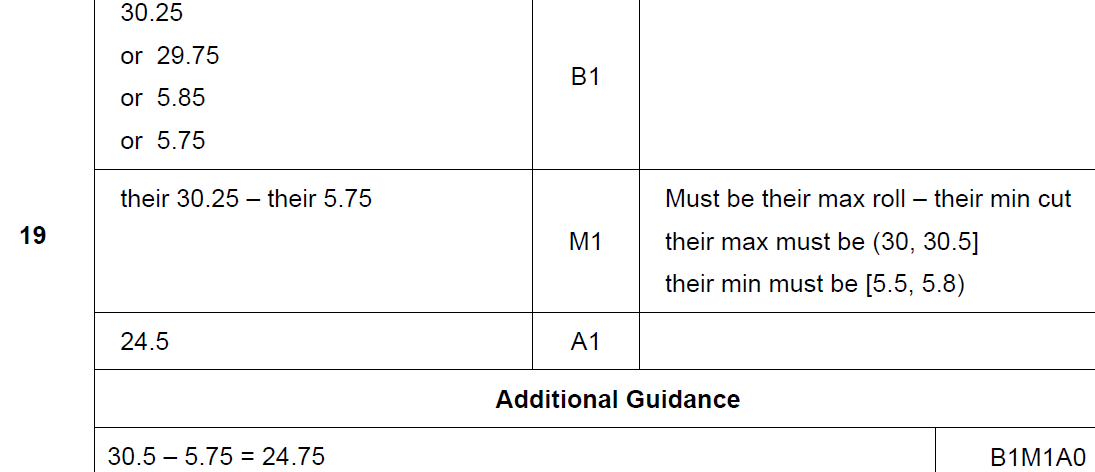 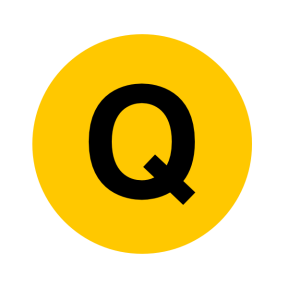